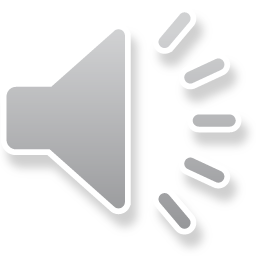 Podcast
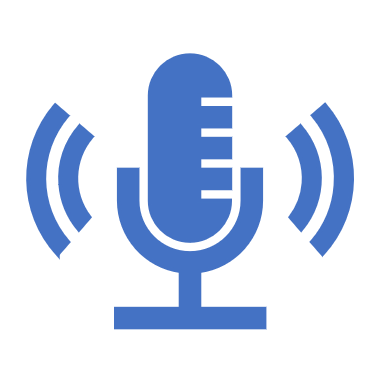 Competencias de un Gerente de Proyectos
-Relaciones y Participación-
Adrián Brenes Bolaños
Gerencia de Proyectos
ICAP, Enero 2024